ان يتعرف الطالب علي الخضروات
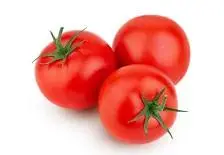 ان يتعرف الطالب طبخ الأرز والدجاج يحتاج إلى الغاز العادي
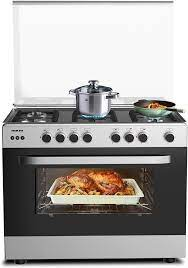 فرن الغاز
ان يتعرف الطالب تسخين الأرز والدجاج يستخدم مايكرويف
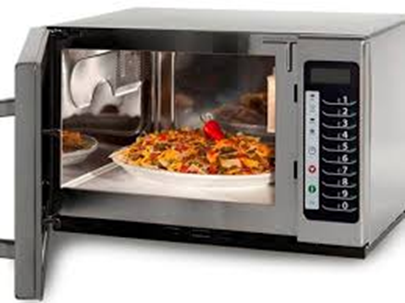 ميكرويف
ان يتعرف الطالب علي الفرن الكهربائية يستخدم للخبز
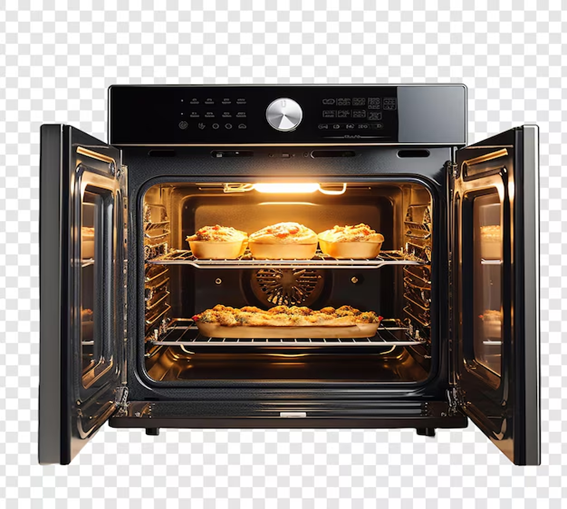 فرن كهربائي